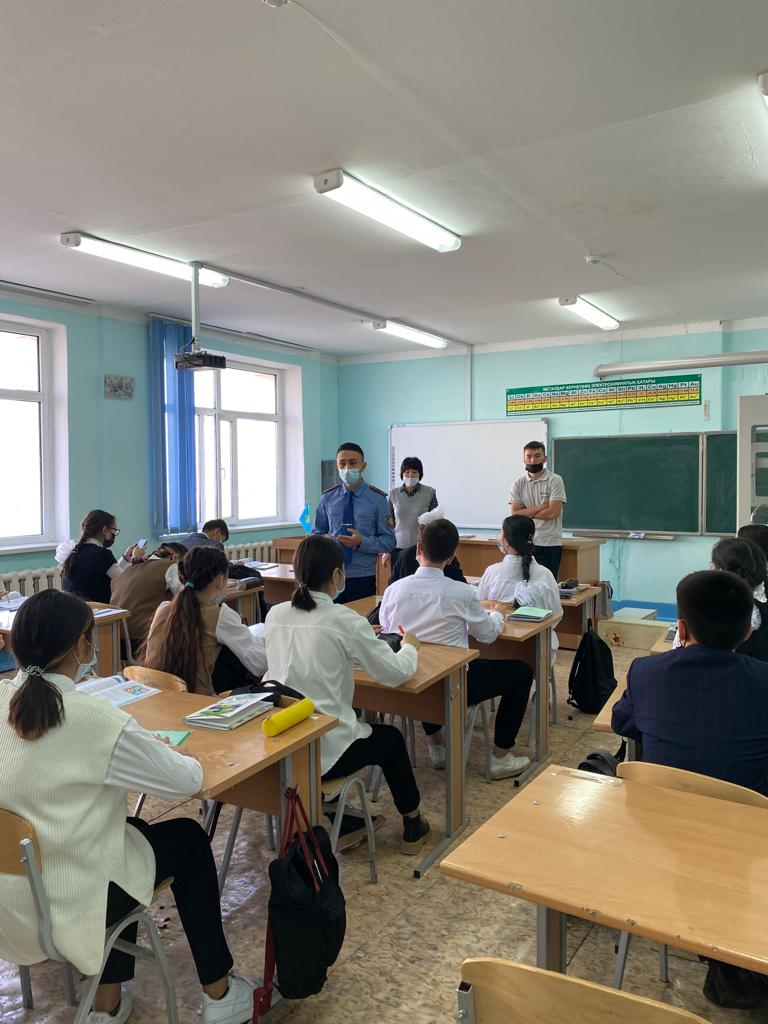 Құқық бұзушылықтың алдын алу бойынша Мектеп қауіпсіздік командасының рейд  жұмыстары өтті.
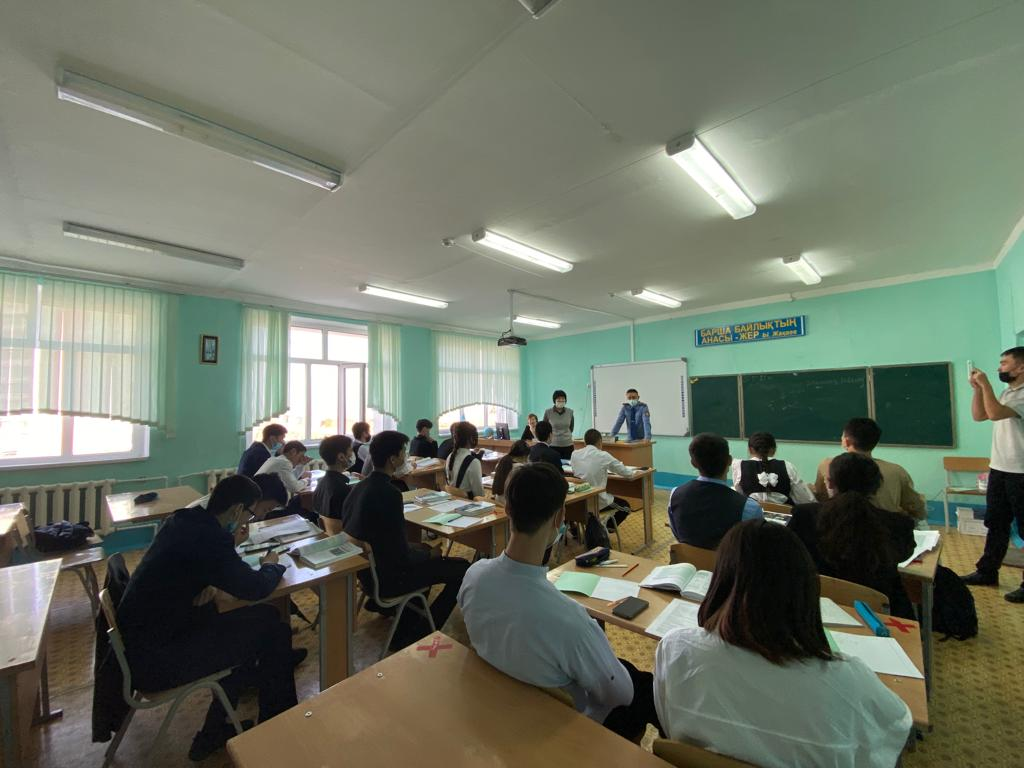 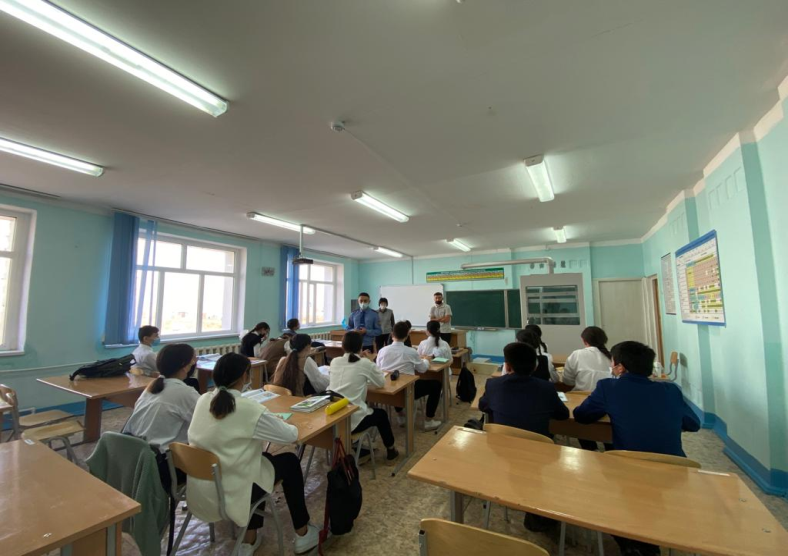 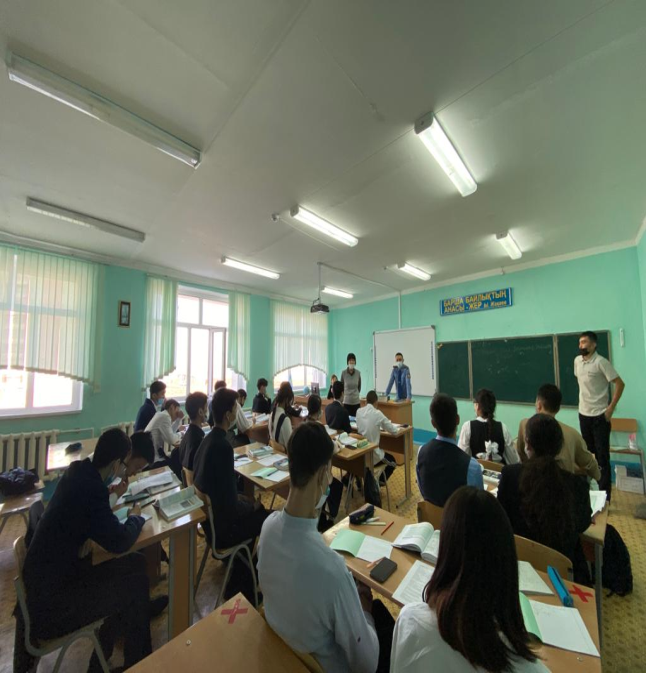 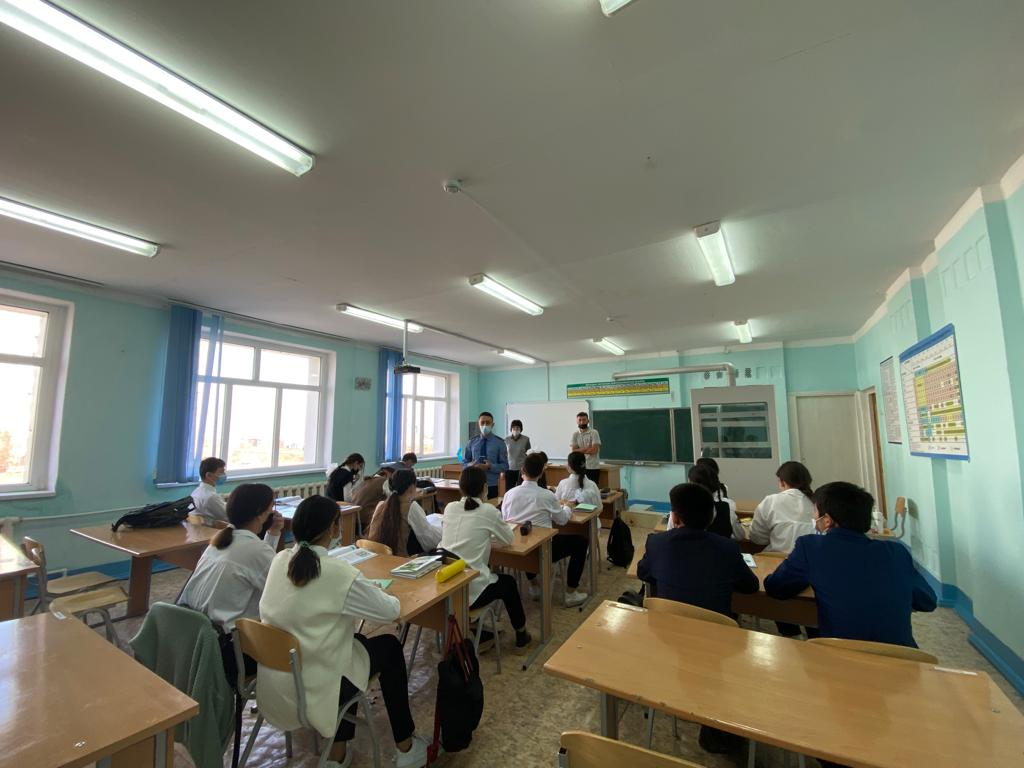 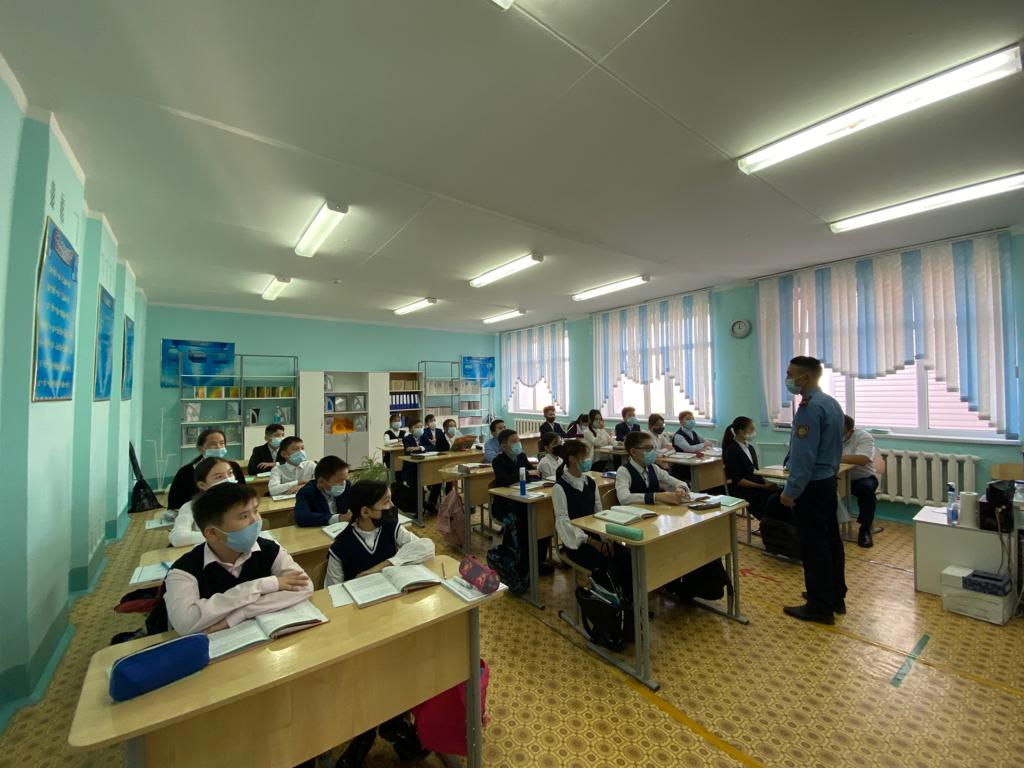